GEOLOGIA AMBIENTAL
Geol. Susana Chalabe
Lic. Patricia Zonca

4TO. Año
Primer Cuatrimestre 
Licenciatura en Ciencias Geológicas
Problemática ambiental
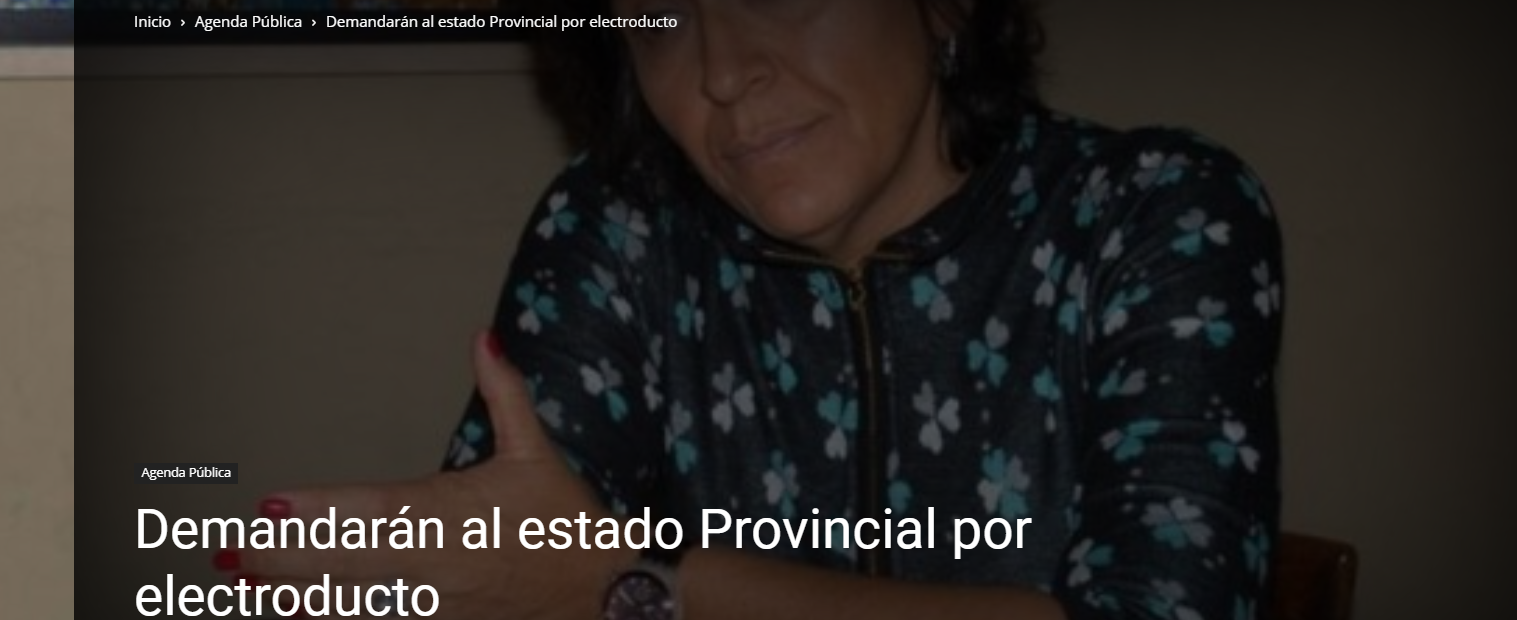 Presiones del público
Génesis e historia
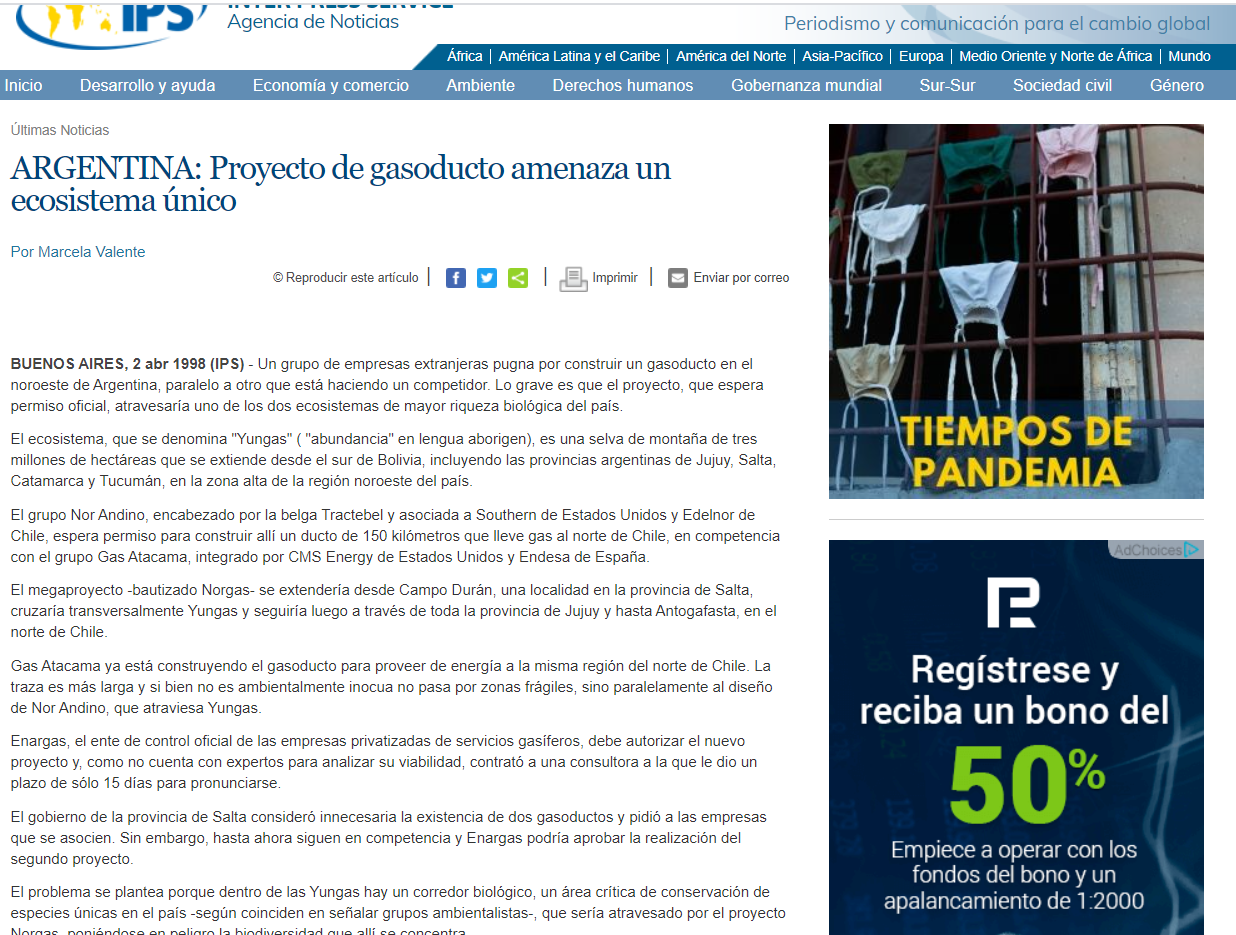 Presiones del público
BUENOS AIRES, 2 abr 1998
http://www.ipsnoticias.net/1998/04/argentina-proyecto-de-gasoducto-amenaza-un-ecosistema-unico/
Génesis e historia
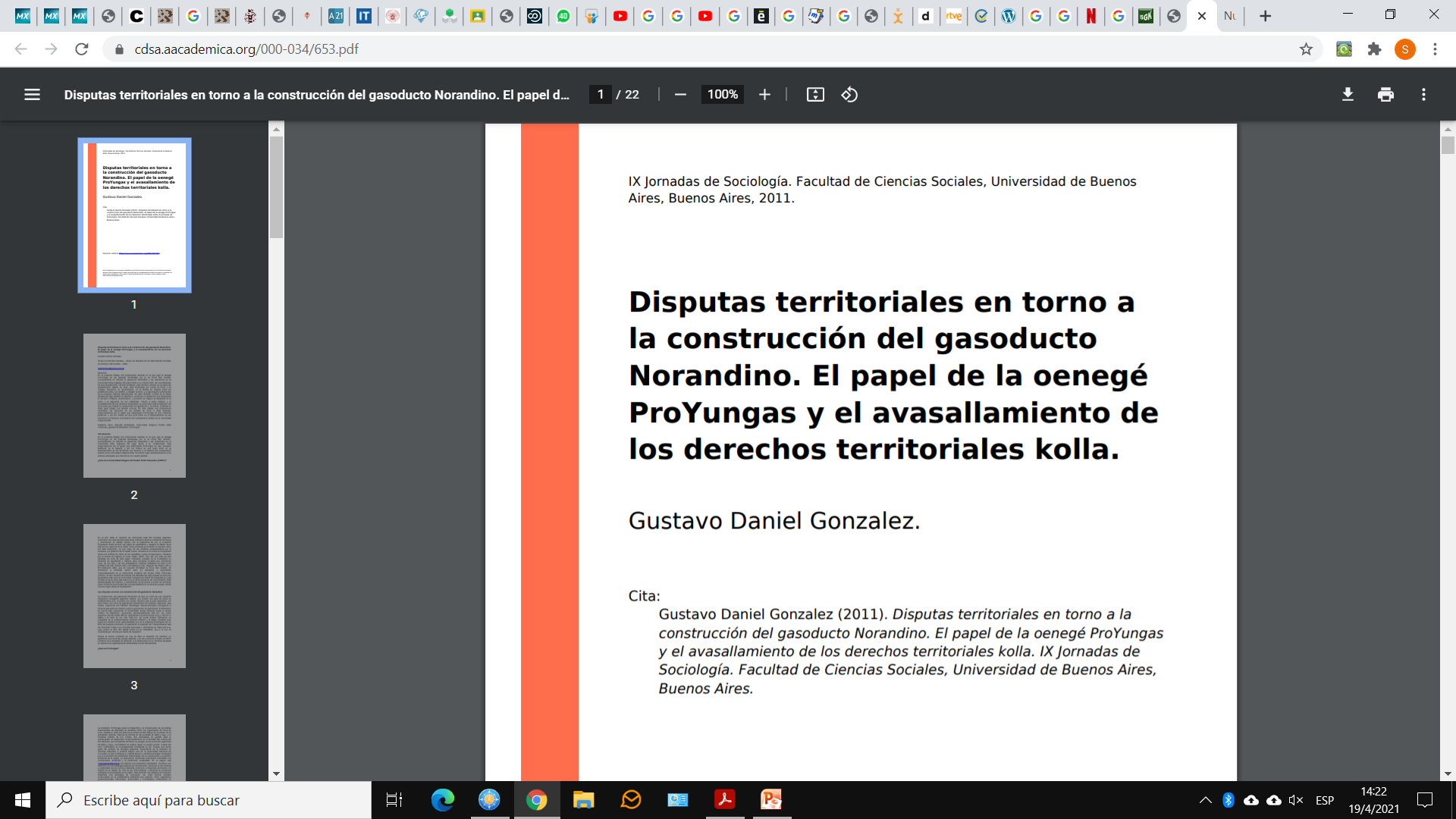 Presiones del público
https://cdsa.aacademica.org/000-034/653.pdf
Génesis e historia
Todo esto obligó a los gobiernos a la creación de organismos responsables de los asuntos ambientales, respaldados por leyes.
Génesis e historia de la EIA
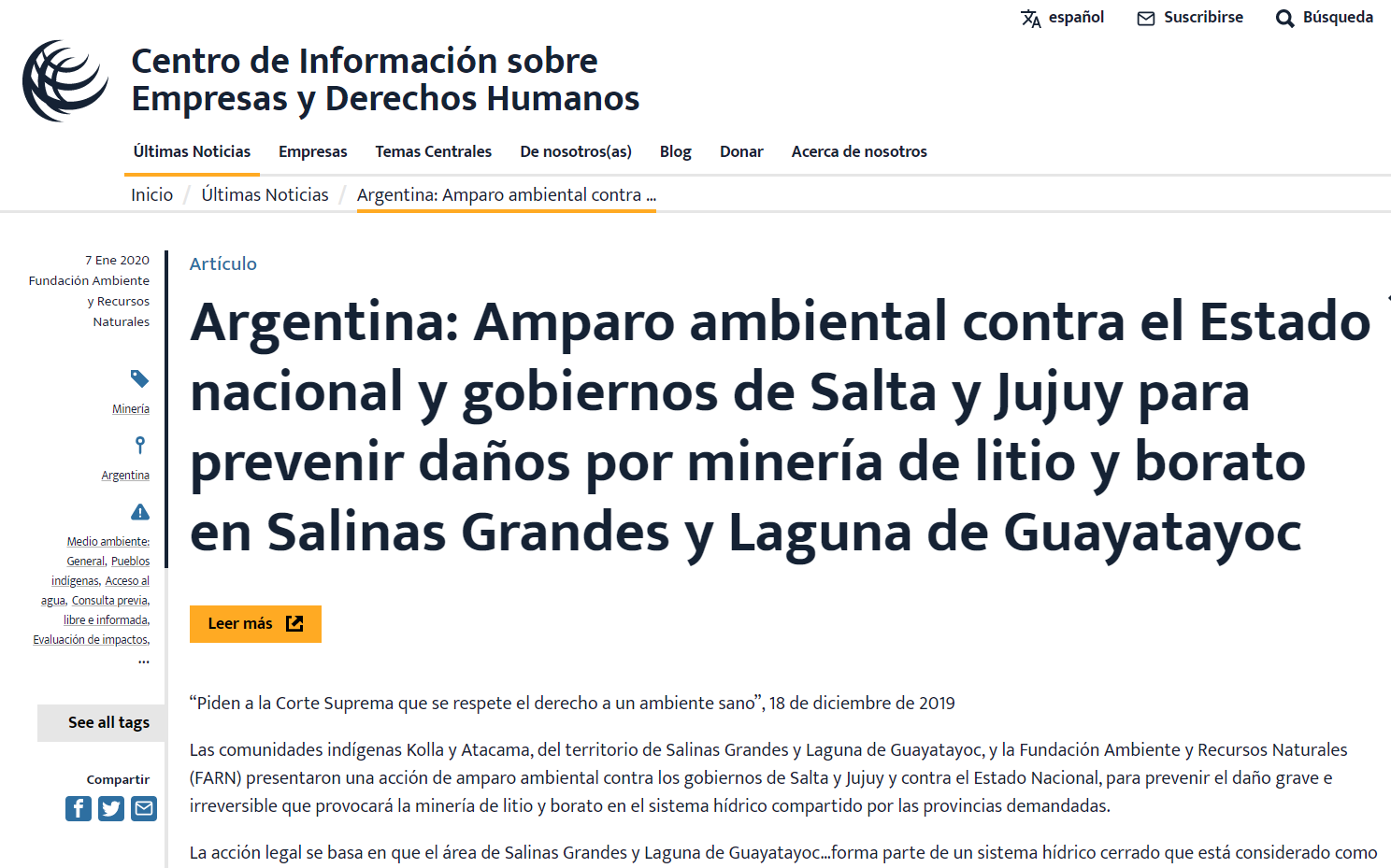 Presiones del público
Génesis e historia
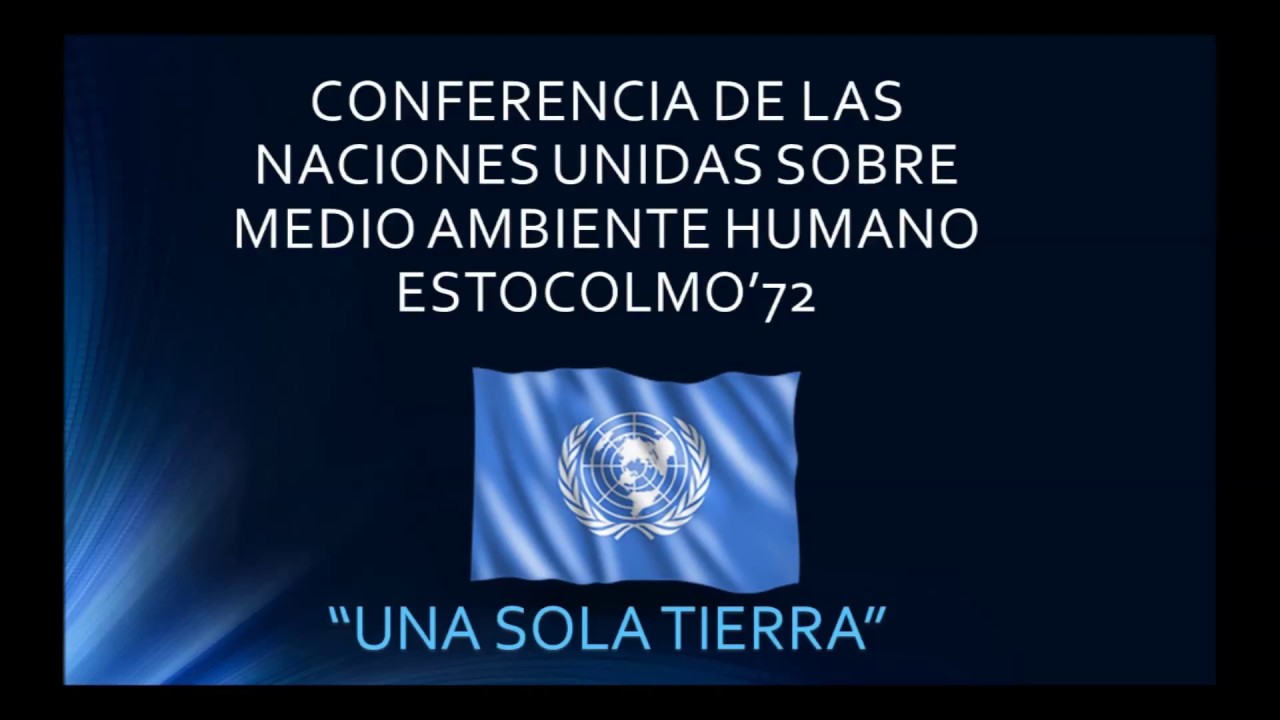 Génesis e historia
EN 1972 ESTOCOLMO –SUECIA- “CONFERENCIA INTERNACIONAL DE LAS NACIONES UNIDAS SOBRE MEDIO AMBIENTE HUMANO”



ESTA PRIMERA “CUMBRE DE LA TIERRA, GENERÓ:

UNA DECLARACIÓN DE 26 PRINCIPIOS AMBIENTALES, 
UN CENTENAR DE RECOMENDACIONES Y 
CREO EL “PROGRAMA DE LAS NACIONES UNIDAS PARA EL  MEDIO AMBIENTE.
Génesis e historia
POR PRIMERA VEZ ESPECIALISTAS DE 113 PAÍSES SE REUNIAN PARA ALERTAR SOBRE LA DESTRUCCIÓN DEL PLANETA EN ESTOCOLMO:
 
El hombre se dedicó a repensar su relación con el medio ambiente y establecer el derecho a un ambiente sano como una cuestión transgeneracional

Esta cumbre sirvió para comenzar a delinear el paradigma de desarrollo sustentable.


Lo más importante 

La “DECLARACIÓN DE ESTOCOLMO” es firmada por los 
113 países
Génesis e historia
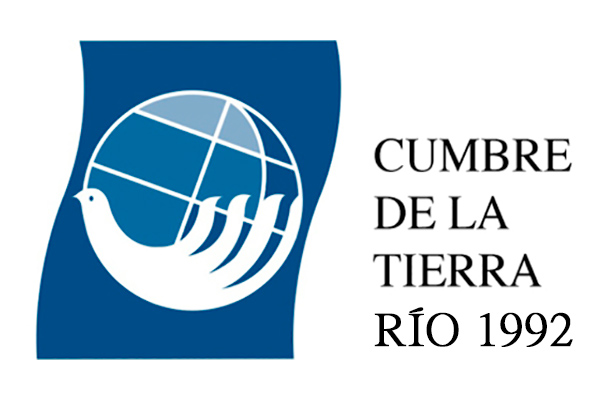 Medio Ambiente
Economía
Sociedad
Desarrollo Sostenible
“aquel que satisface las necesidades actuales sin comprometer la capacidad de las generaciones futuras para satisfacer sus propias necesidades”
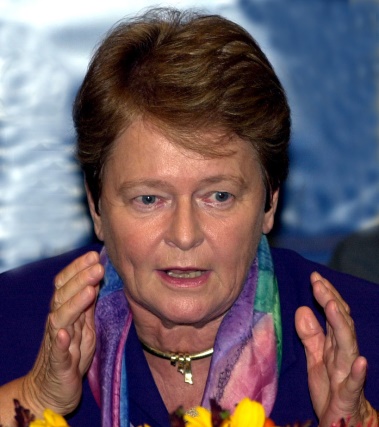 [Brundtland, PNUMA, 1987]
Marco Teórico Desarrollo Sostenible
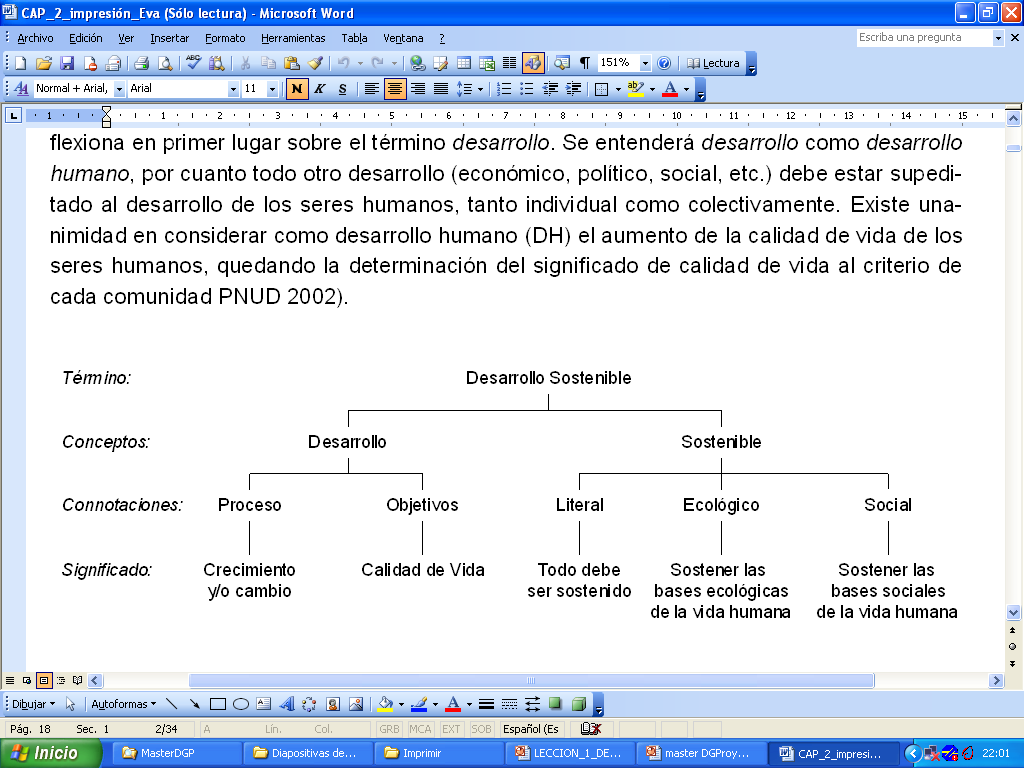 Marco Teórico Desarrollo Sostenible
Desarrollo de lascapacidades humanas:
Vida larga y saludable
Adquirir conocimientos y crearlos
Disfrutar de comodidades 
Participar en la sociedad
Recursos para educación, salud, etc. Empleo
Mejora de medicina, comunicaciones, agricultura, etc.
Trabajo.Demanda
Conocimientosy creatividad
Aumento de la productividad
Cambio Tecnológico
Crecimiento Económico
Recursos para desarrollo tecnológico
Génesis e historia
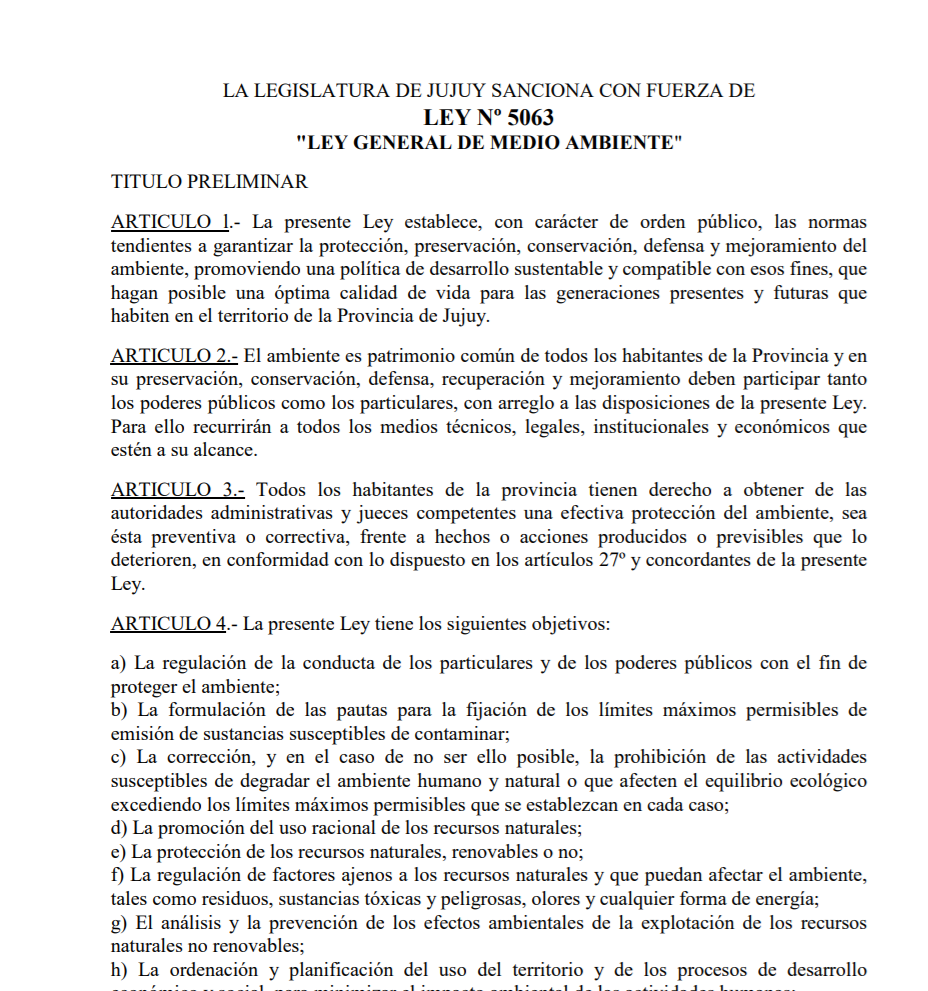 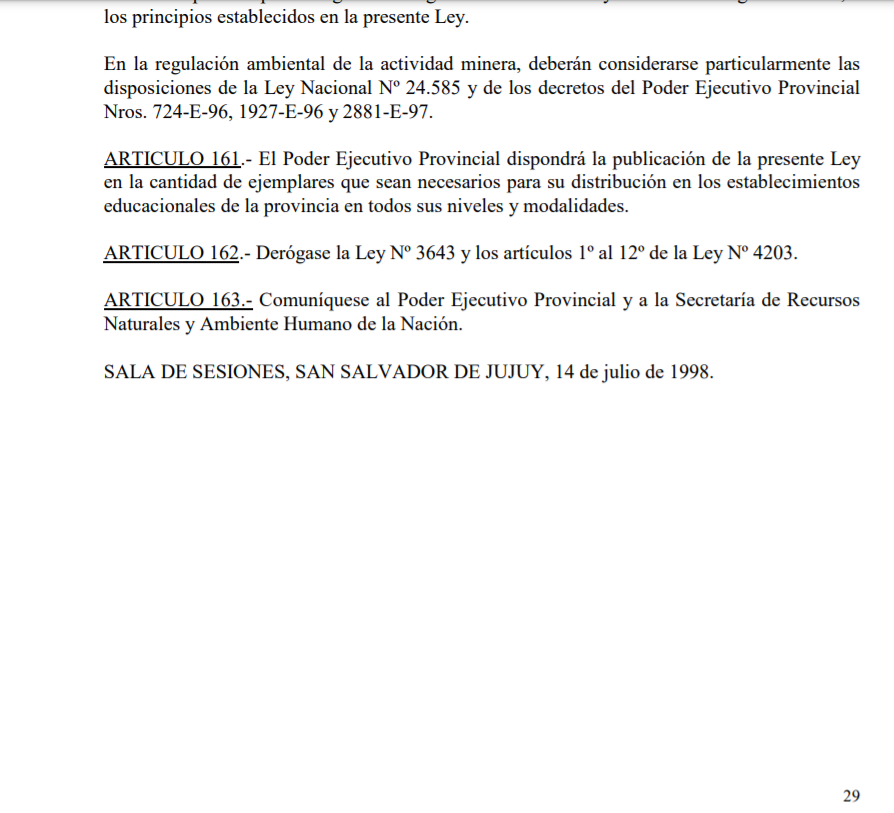 Marco Teórico Desarrollo Sostenible
Desarrollo de lascapacidades humanas:
Vida larga y saludable
Adquirir conocimientos y crearlos
Disfrutar de comodidades 
Participar en la sociedad
Cambio Tecnológico
Crecimiento Económico
Marco Teórico Desarrollo Sostenible
ƒunción= (CRECIMIENTO ECONÓMICO, EQUIDAD Y   SUSTENTABILIDAD AMBIENTAL)


Esta ecuación no tiene un denominador común para poder solucionarla.
Marco Teórico Desarrollo Sostenible
PROCESO DE 
TRANSACIONES
PROCESO DE 
MATERIALIZACION
EQUIDAD
DESARROLLO ECONOMICO
Desarrollo Sustentable y Sostenible
SUSTENTABILIDAD AMBIENTAL
TERRITORIO
PROCESO DE MANEJO DEL AMBITO
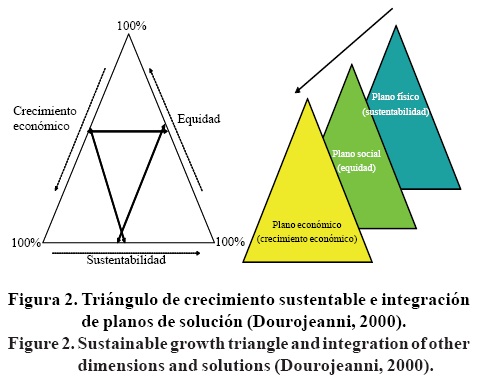 Marco Teórico Desarrollo Sostenible
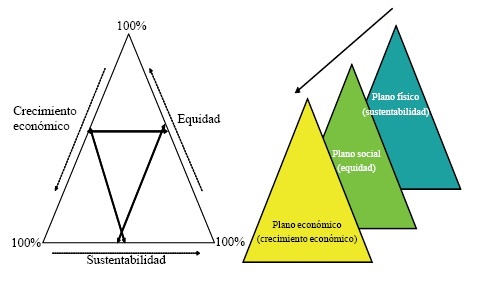 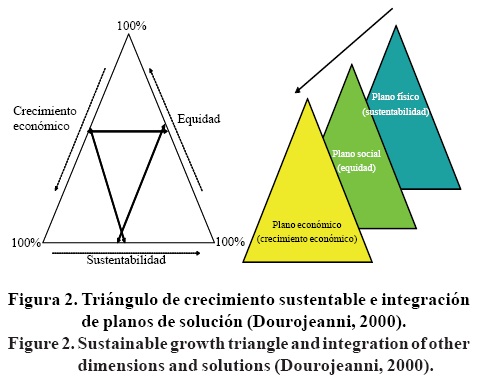 Marco Teórico Desarrollo Sostenible
Social
Económico
Ambiental
Dado que no se puede relacionar directamente aspectos sociales, económicos y ambientales, no es posible presentarlos en un sólo plano.
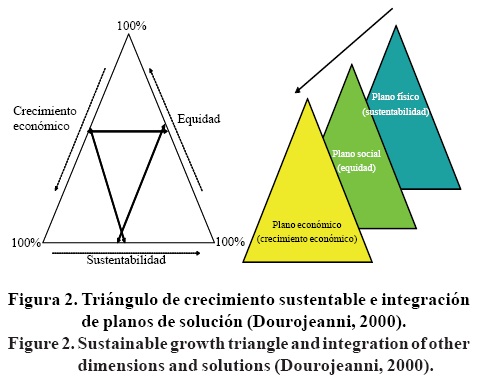 Marco Teórico Desarrollo Sostenible
Región A:
Baja Sustentabilidad
Exporta Tecnología
Importa Recursos Naturales
Tecnología
Región B:
Alta Sustentabilidad
Importa Tecnología
Exporta Recursos Naturales
Sustentabilidad
INTERCAMBIO ENTRE TERRITORIOS
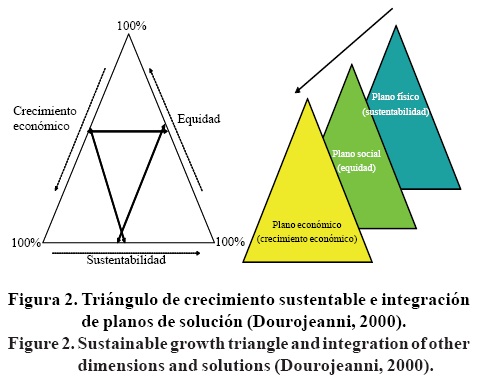 Marco Teórico Desarrollo Sostenible
Este triángulo sólo explica la dinámica de los conflictos entre tres variables (hay muchas más) pero sirve para plantear una forma de convertir los objetivos: económicos, sociales y ambientales en procesos de toma de decisiones.
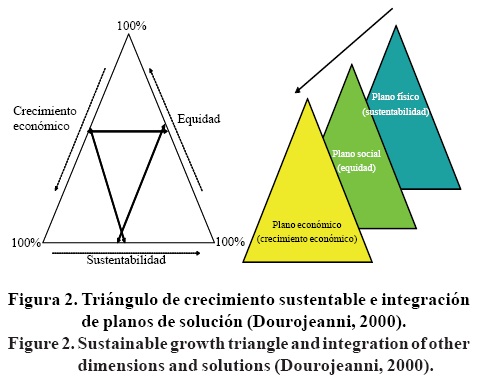 Marco Teórico Desarrollo Sostenible
El desarrollo sostenible no es conservador, implica cambios básicos en las políticas actuales de todos los países, tanto ricos como pobres.
No significaría el fin del crecimiento económico. 
El objetivo sería asegurar que el desarrollo no suponga un despilfarro de recursos ni una amenaza al medio ambiente, 
Significa la búsqueda de  un progreso económico con la debida consideración al ambiente.
El desarrollo sostenible exige un cambio de las relaciones internacionales que permita el intercambio de productos, capital y tecnología sobre bases equitativas.
Marco Teórico Desarrollo Sostenible
Según el informe Brundtland, la búsqueda de un desarrollo sostenible requiere la introducción de:
un sistema económico que sea capaz de generar excedentes y “conocimiento técnico de forma continua; 
un sistema social capaz de reducir las tensiones creadas por los desequilibrios del crecimiento actual; 
un sistema productivo que respete la obligación de preservar la base ecológica; 
un sistema de relaciones internacionales que aliente pautas de comercio y financiación equitativas y, por último, 
un sistema administrativo que sea flexible y capaz de autocorregirse
Marco Teórico Desarrollo Sostenible
El desarrollo sostenible cuestiona el concepto de crecimiento entendido como crecimiento de la producción y que depende de una producción de energía y otros materiales naturales que es hoy insostenible, y que debería dar paso a una producción racional (sostenible).
Por desarrollo sostenible se expresa un desarrollo económico que sea compatible con los recursos disponibles (que son finitos, limitados y mal repartidos) y con la conservación del medio ambiente. 
Es necesario evaluar los recursos disponibles (sobre todos los energéticos y de materias primas) para hacer previsiones del futuro.
Es necesario planificar un modelo de desarrollo compatible con la conservación del medio ambiente.
Marco Teórico Desarrollo Sostenible
Todo esto implica cambiar la mentalidad:
“PENSAR GLOBALMENTE y ACTUAR LOCALMENTE”
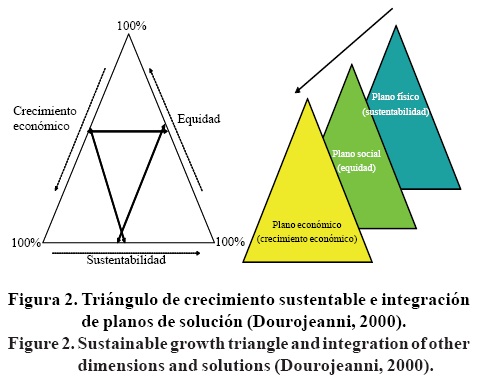 Marco Teórico Desarrollo Sostenible
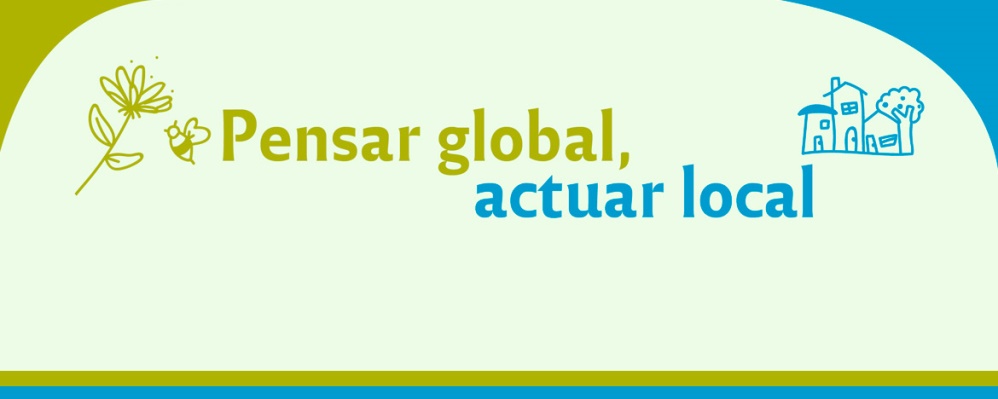 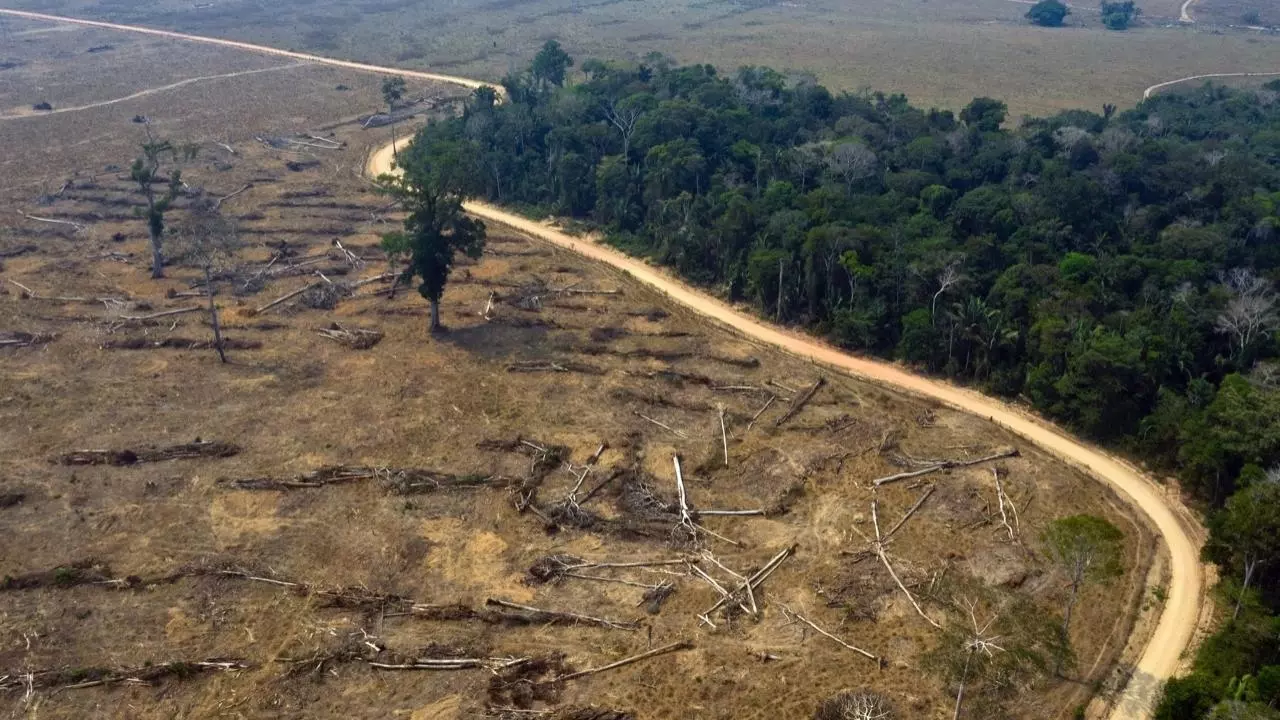 Marco Teórico Desarrollo Sostenible
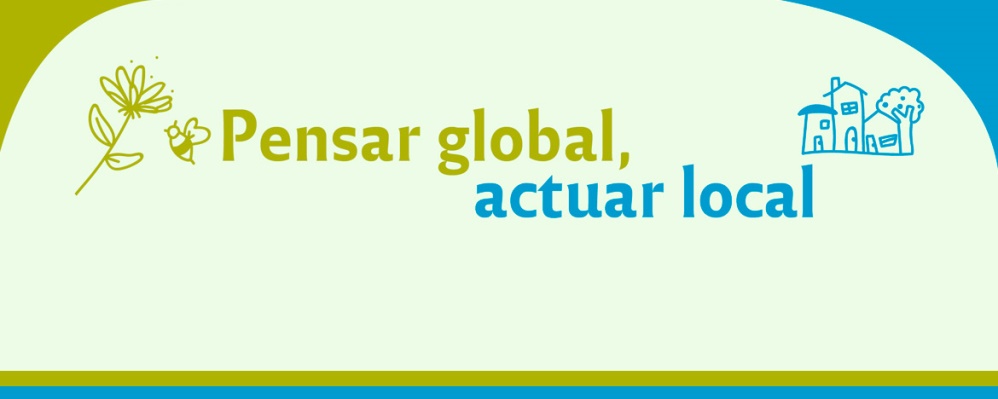 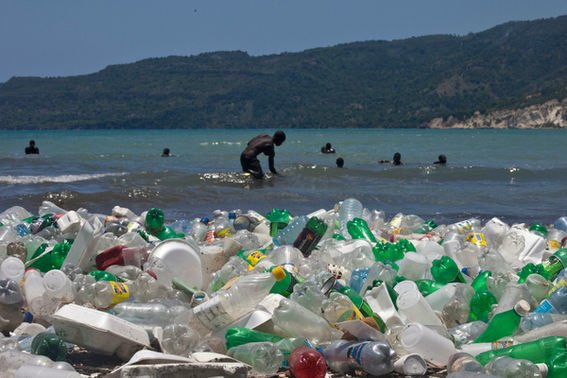